6 октября 2020 года
Заседание городского  методического объединения  учителей русского языка
и литературы
Руководитель городского МО Кузьмина Оксана Владимировна, учитель МБОУ «СШ №29» города Смоленска
Листья рыжие метут за гаражи
Те, кто слушал нас вполуха на уроках...
Ах, коллеги, мы даем путевки в жизнь!
Слава нам, кто зерна истин сеет в крохах!

Браво нам, кто фей добрее... иногда.
Да, бывает, разведем головомойку,
Но с улыбочкой Чеширского Кота
Лишь для стимула в дневник поставим двойку.

Так учительская вьется пусть стезя
Под победный визг курносых подопечных!
Всем — здоровья, счастья, чудных благ, друзья,
И отличниками быть наук сердечных!
План заседания
Научно методическое сопровождение педагогов по актуальным вопросам образования и воспитания (мониторинг профессиональных запросов и публичное обсуждение тематики заседаний городского МО на предстоящий год)
Информационно-аналитическая деятельность :
подготовка к итоговому сочинению, устному собеседованию, ЕГЭ и ОГЭ.
анализ результатов предметных олимпиад разных уровней и формирование системы работы с  одаренными детьми
рациональное использование информационно-методических ресурсы СОИРО по подготовке к предметным олимпиадам и конкурсам
документация и отчетность о работе школьных МО
3. Профессиональная траектория развития
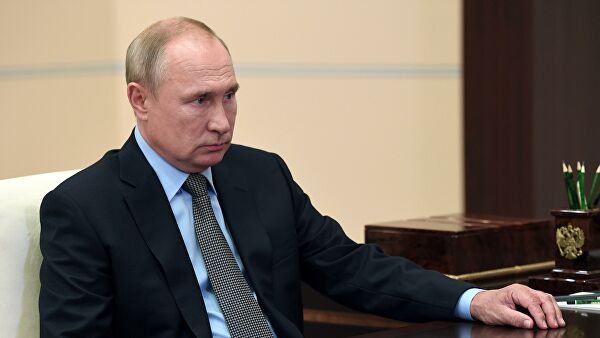 Наша философия
Наша школа должна быть открыта для всего нового, должна идти в ногу со временем и при этом сохранить свое уникальное лицо, свои корни, те ценности, которые веками закладывались в обществе, должна не только учить, но и воспитывать человека и гражданина.
В. В. Путин
Интегрированное образование как перспективная модель развития современного образовательного пространства (Ключевые направления-доступность, качество, конкурентноспособность)
Тема работы городского МО учителей русского языка и литературы на 2020-2021 учебный год г.
«Эффективное использование образовательных ресурсов в контексте динамически меняющейся современной действительности как условие повышения конкурентоспособности отечественного образования и реализации стратегических задач развития страны»
Методическая проблема
работы городского МО учителей русского языка и литературы на 2020-2021 учебный год
Наша стратегия
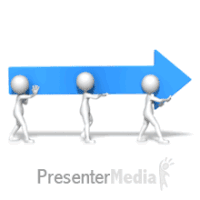 Вместе
Каждый
Достигает
Большего
Стратегически значимая цель работы МО в 2020-2021 учебном году
Идея
Реализация
Куда идем?! 			Кто с нами?
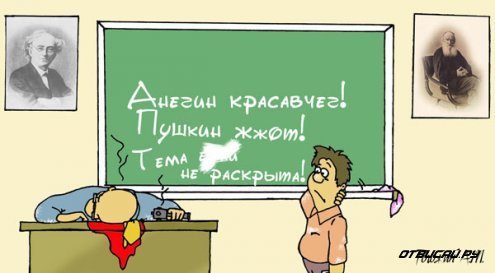 Подготовка к итоговому сочинению, устному собеседованию, ЕГЭ и ОГЭ
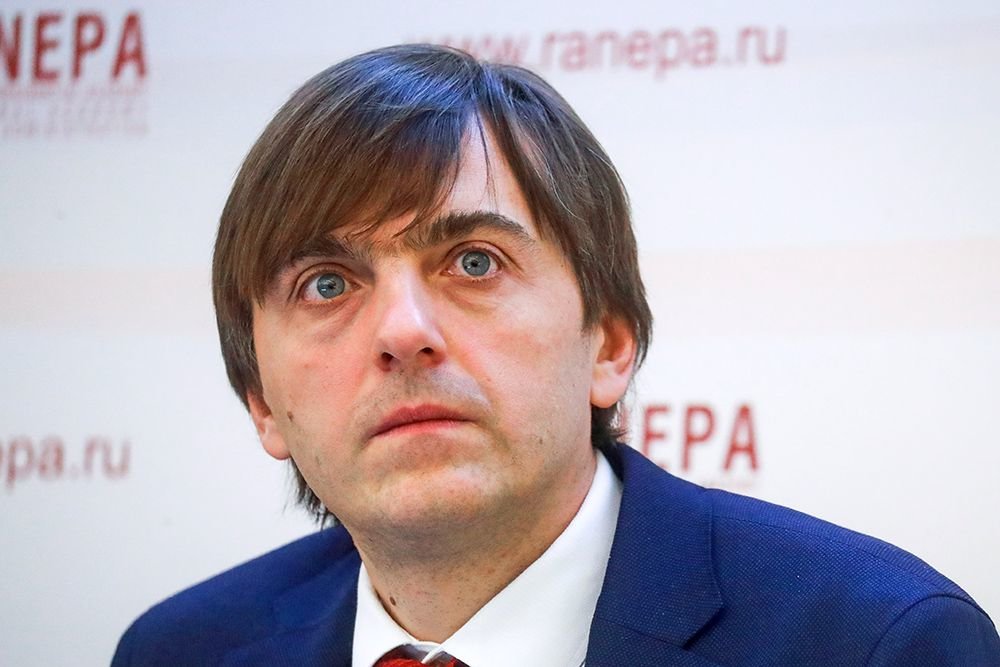 Направления итогового сочинения 2020 года
Забвению не подлежит (исторические события, общественные явления, произведения искусства, память о которых не имеет срока давности); 
Я и другие (человек среди людей; проблема конфликта, понимания, что значит «быть собой»); 
Между прошлым и будущим: портрет моего поколения (культурные запросы, литературные пристрастия, жизненные оценки, отношения с семьей и обществом); 
Время перемен (тема изменений, открытий, вызовов, стоящих перед человеком и человечеством); 
Разговор с собой (внутреннее пространство человека и словесные способы его исследования – вопросы, которые человек задает себе; внутренние переживания; тема совести). ://4ege.ru/sochinenie/59955-napravlenija-itogovogo-sochinenija-2020-2021.html
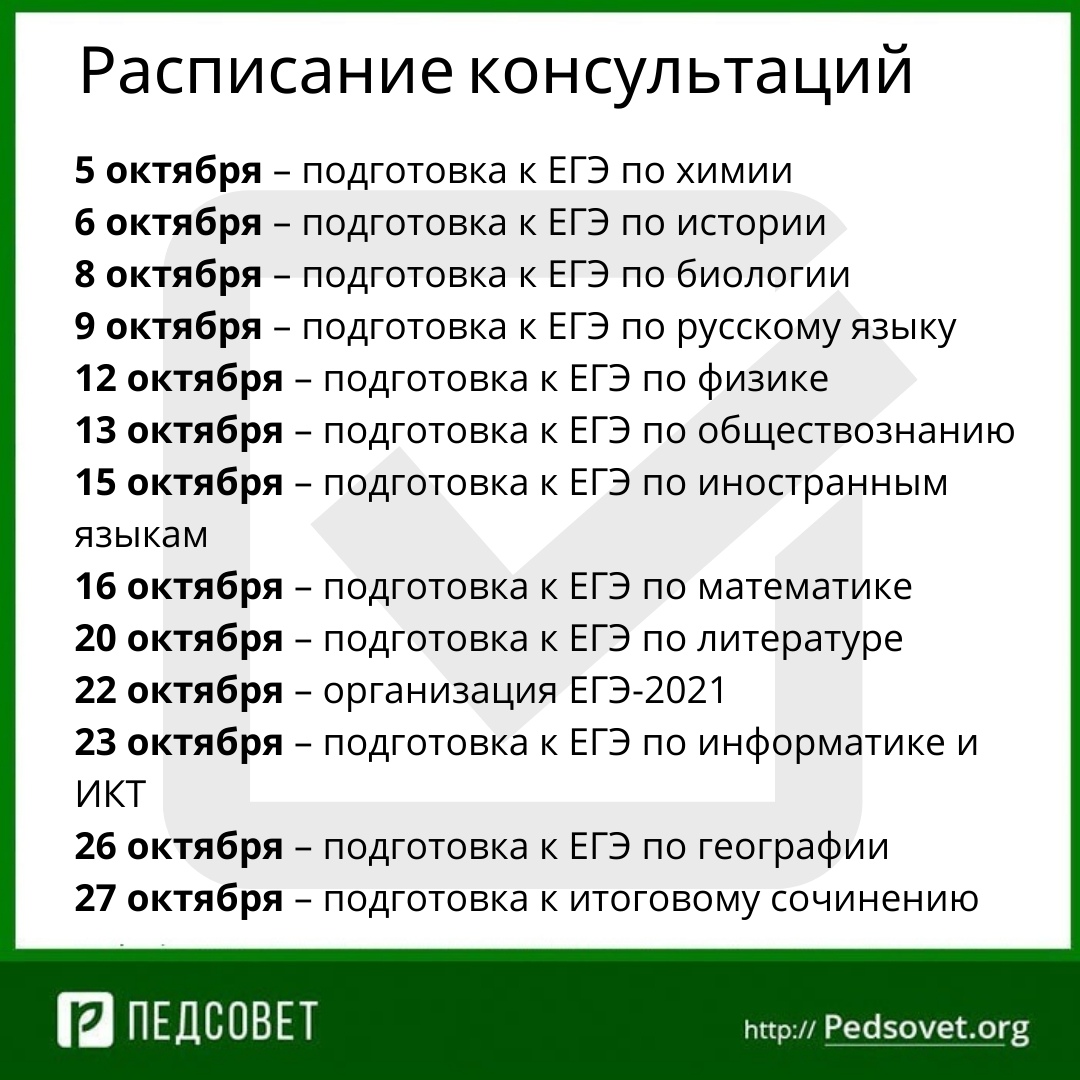 Подготовка к итоговому сочинению 2020
Рособрнадзор трансляция консультаций:
https://www.youtube.com/channel/UCxuyupc2NXo3U_DHyZ0IxeQ
9 октября в 17.00 по Московскому времени
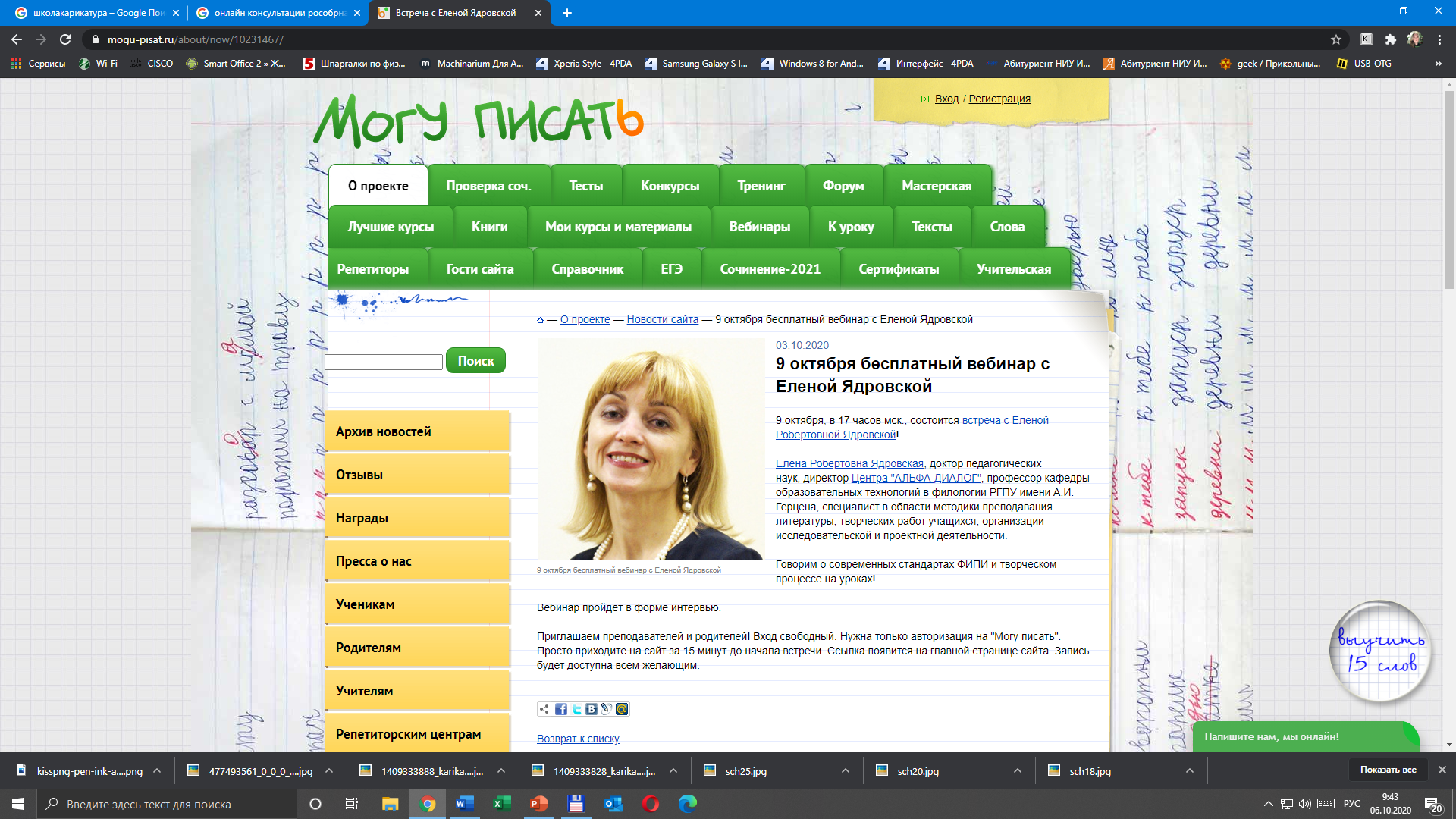 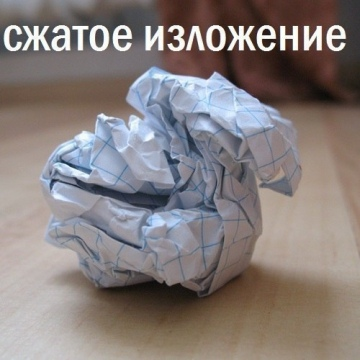 Планируется сохранить базовые тексты для изложений из открытого банка заданий ФИПИ
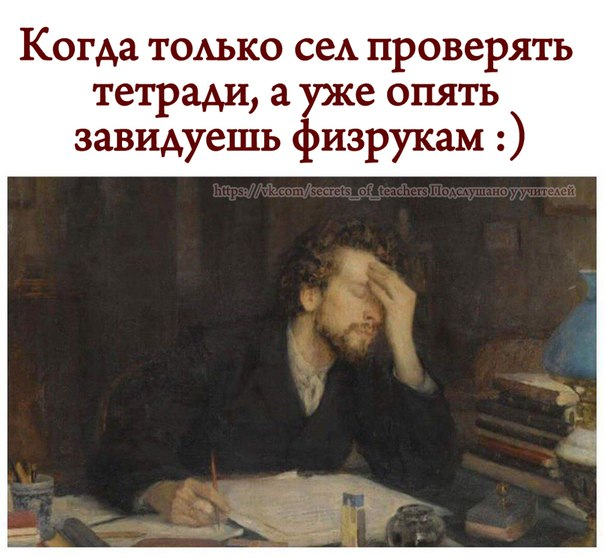 17 октября школьный этап Всероссийской олимпиады школьников по литературе
Аналитический блок
Литературоведческий анализ предложенного текста
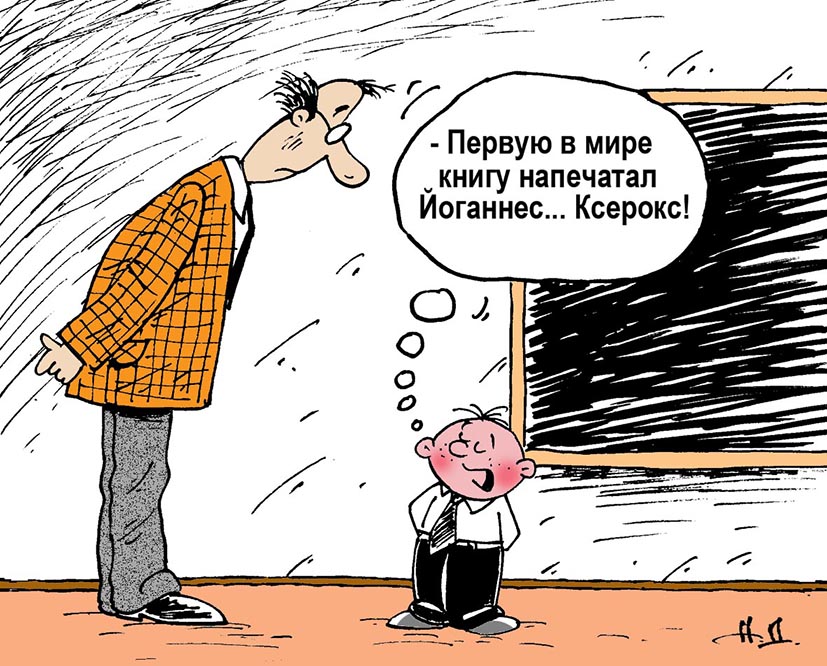 Создание собственной творческой работы заданного жанра
Творческий блок
В старших классах в олимпиадных заданиях встретится один из журналистских жанров!Смысл текстов такого жанра – заинтересовать читателя, пригласить к совместному размышлению, «заставить» прочесть публикуемый материал.
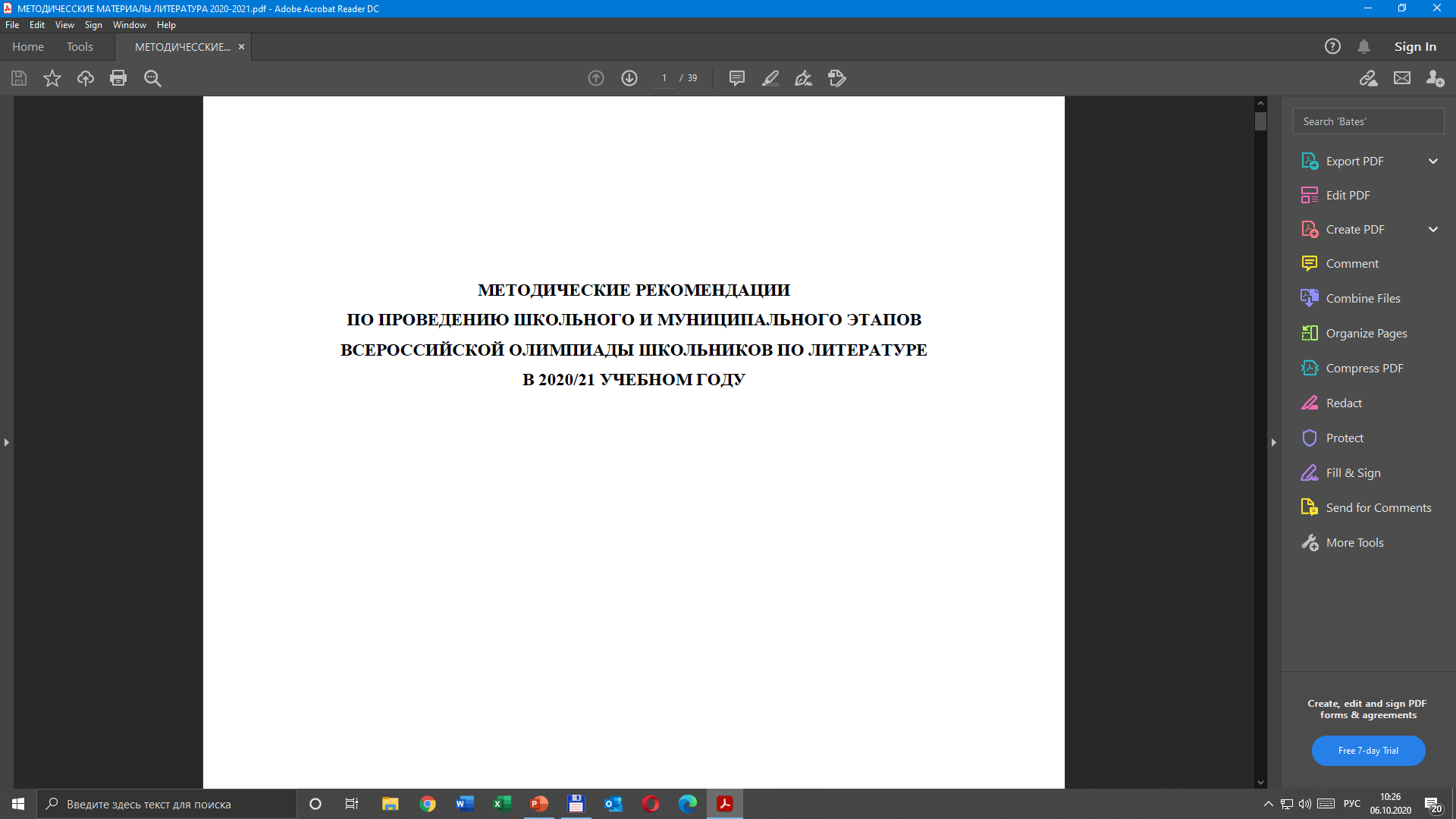 Отсылка к  методическим  материалам
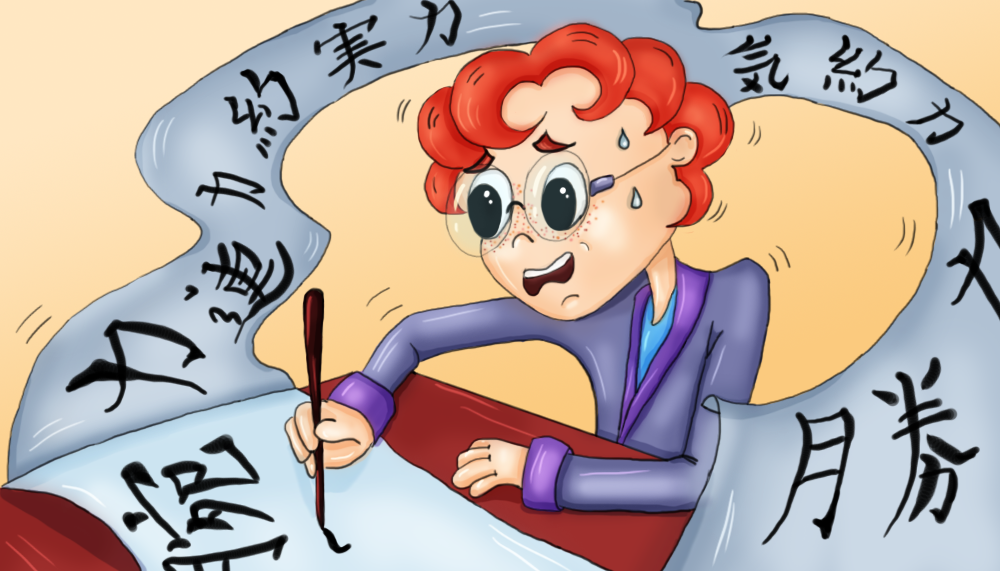 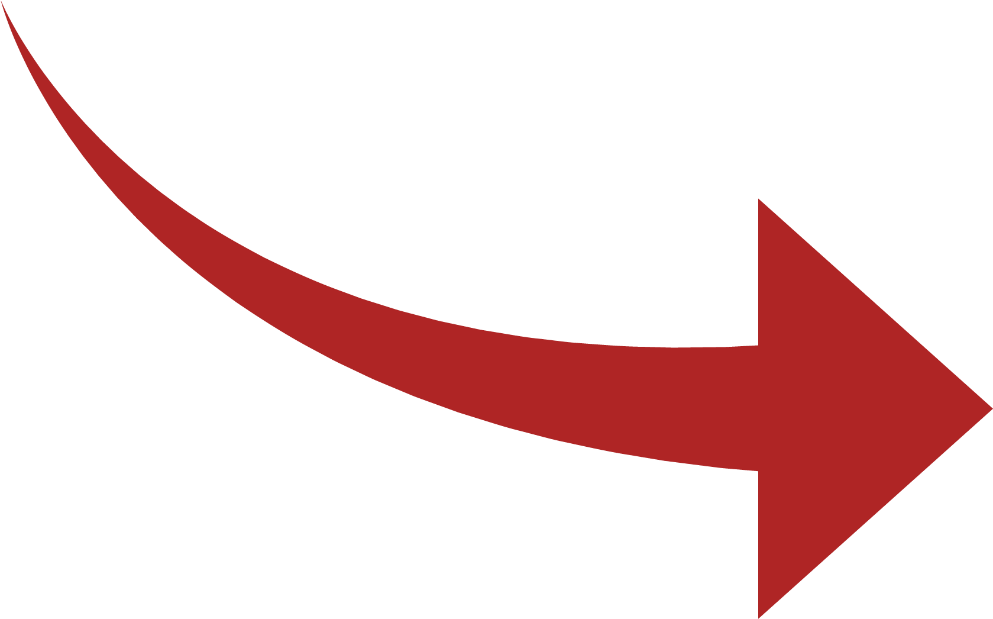 Обратить внимание!
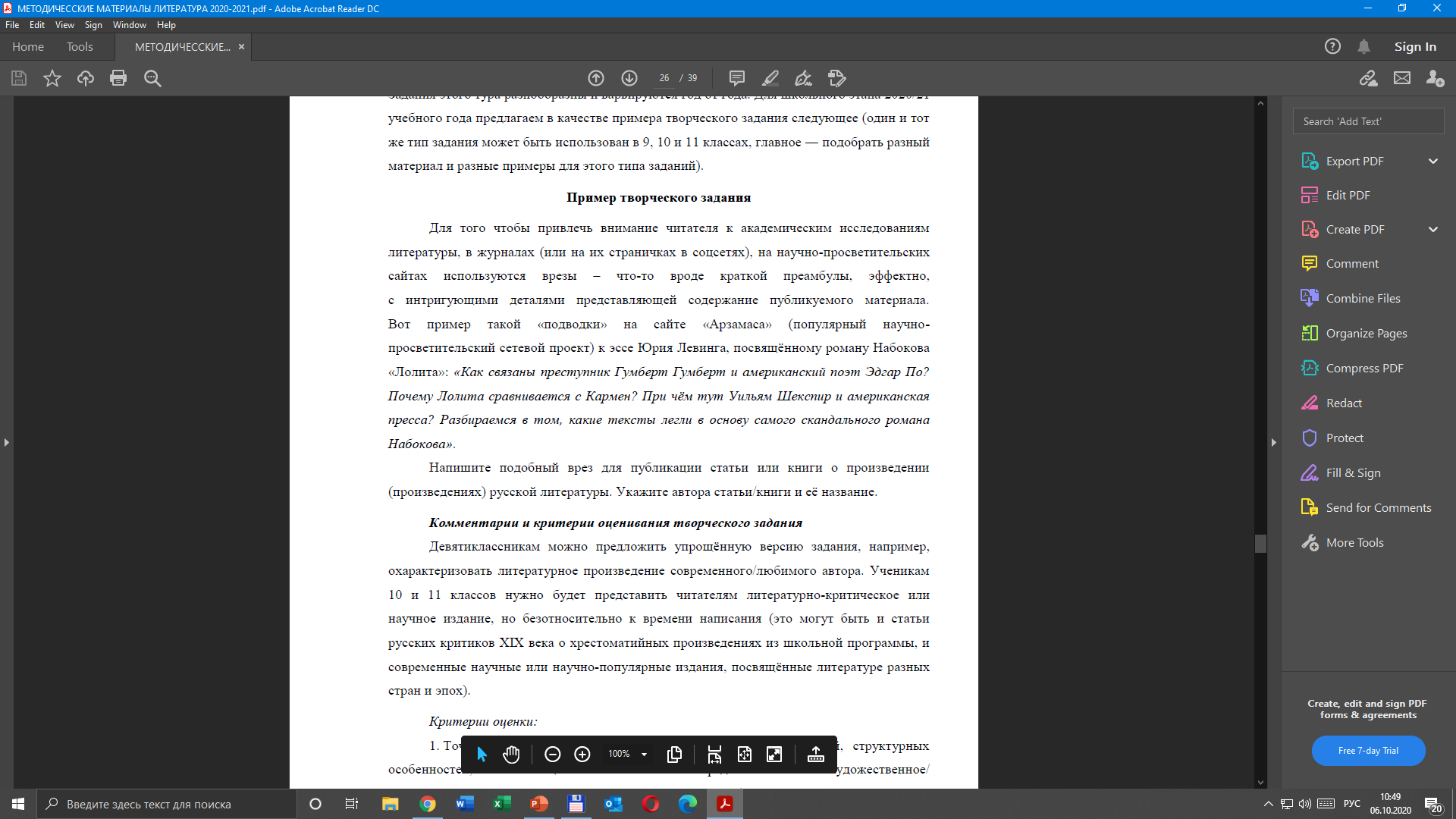 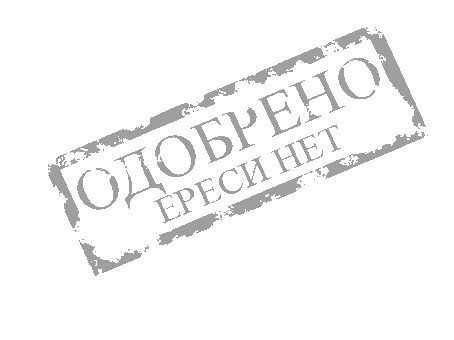 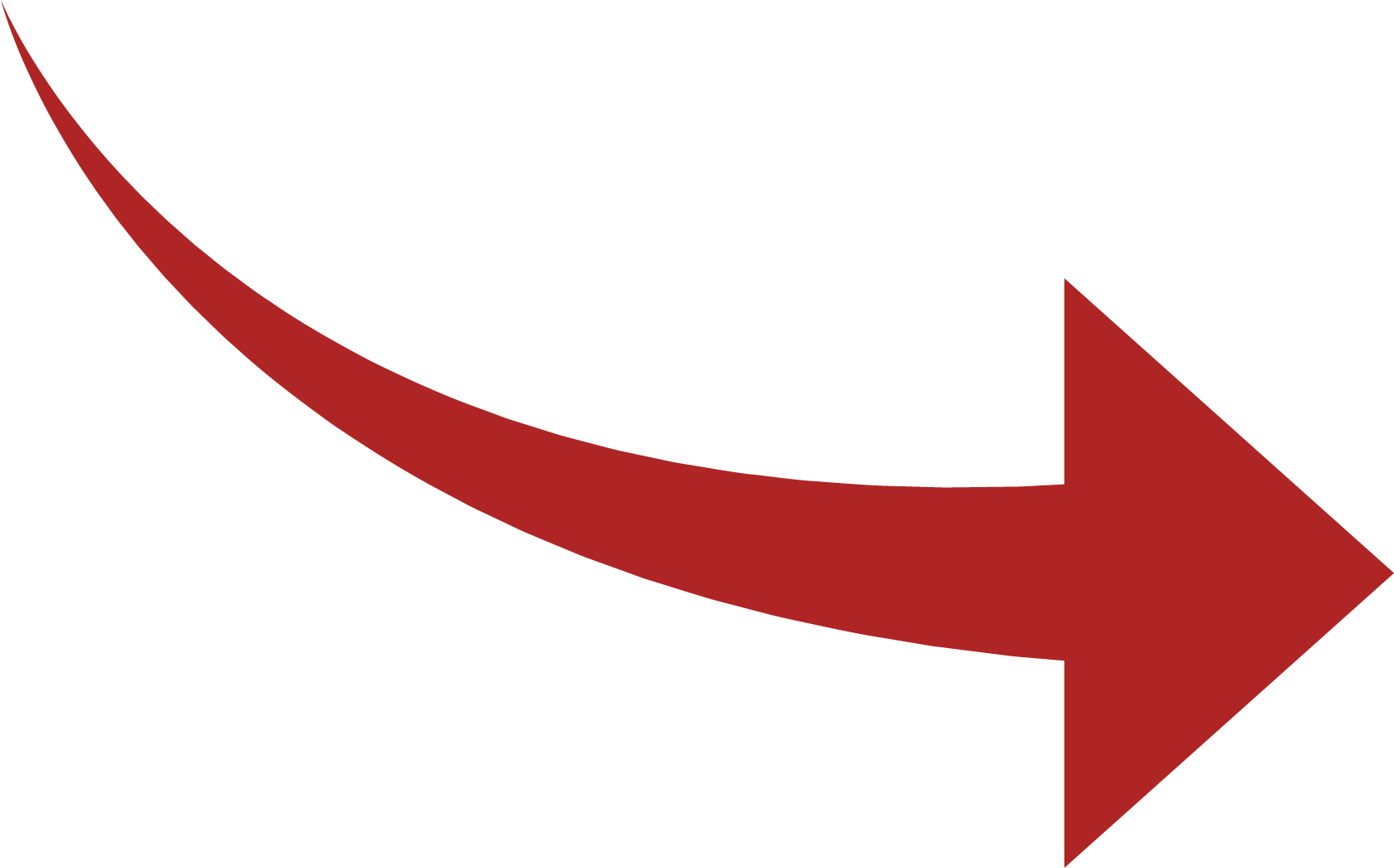 Стр. 26 ПРИМЕР ТВОРЧЕСКОГО ЗАДАНИЯ
Соловьева Фаина Евгеньевна, методист Кафедры методики преподавания предметов основного и среднего образования СОИРО Смоленск
Методическое сопровождение олимпиады по литературе специалистами СОИРО
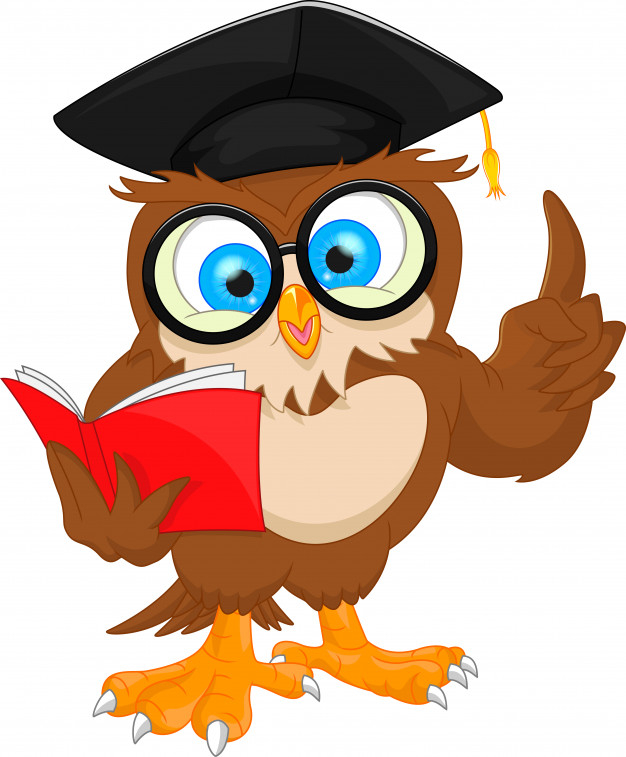 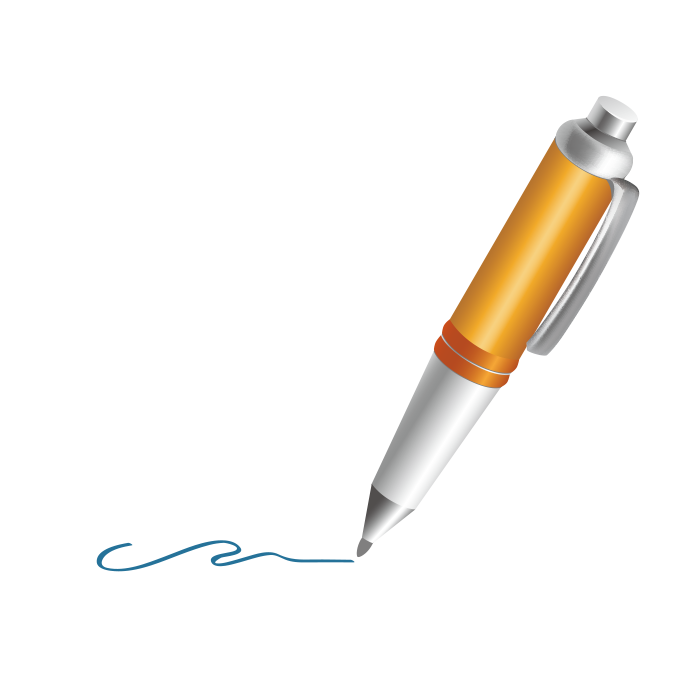 Диагностико-аналитическая документация
60
40
20
Отчет по ШМО до 12 октября

Протоколы школьного этапа предметных олимпиад
0
Item 1
Item 2
Item 3
Item 4
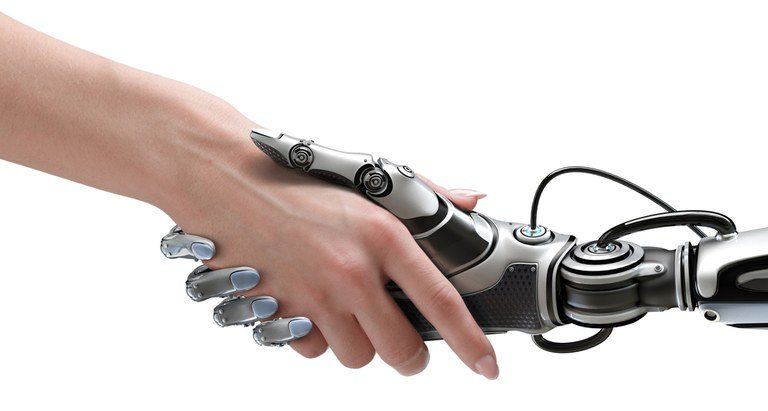 Технологии никогда не заменят учителя. Но учитель, эффективно применяющий технологии для развития своих учеников, заменит того, кто ими не владеет.																				(Шерил Нуссбаум-Бич)
Остались вопросы?Свяжитесь с нами!
Руководитель городского МО учителей русского языка и литературы 
Кузьмина Оксана Владимировна, 
учитель МБОУ «СШ№ 29» города Смоленска

					Т Е Л Е Ф О Н+7 (920)-335-08-60
Спасибо за внимание!
Всем оптимизма и душевного тепла!